WELCOME
Dr. Judith Marwick, Provost, Harper College
Northwest Educational Council for Student Success
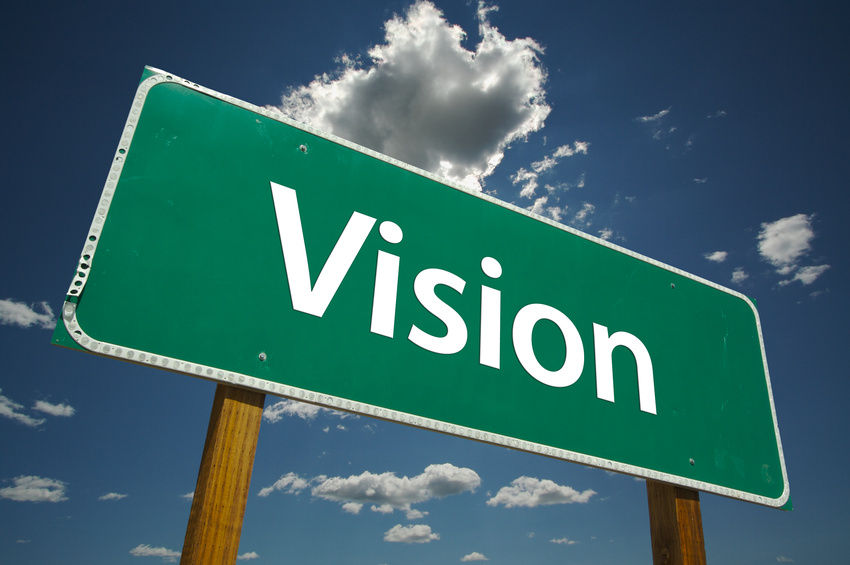 To ensure that every high school and college graduate will have the opportunity to be prepared for 21st century careers and postsecondary readiness/success
PARTNERS
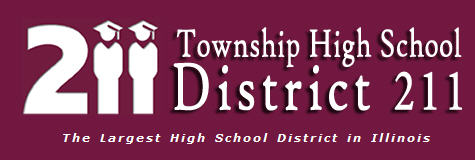 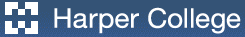 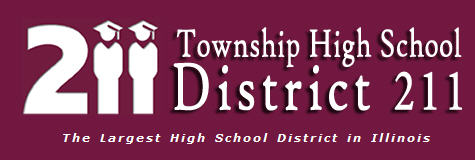 HARPER COLLEGE
DISTRICT 211
Harper College
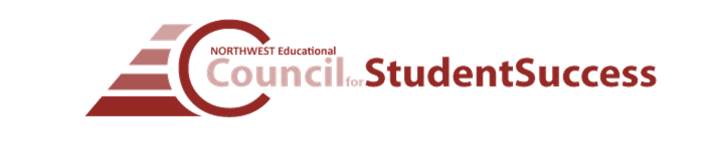 Western  portion
DISTRICT 220
DISTRICT 214
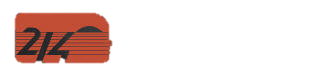 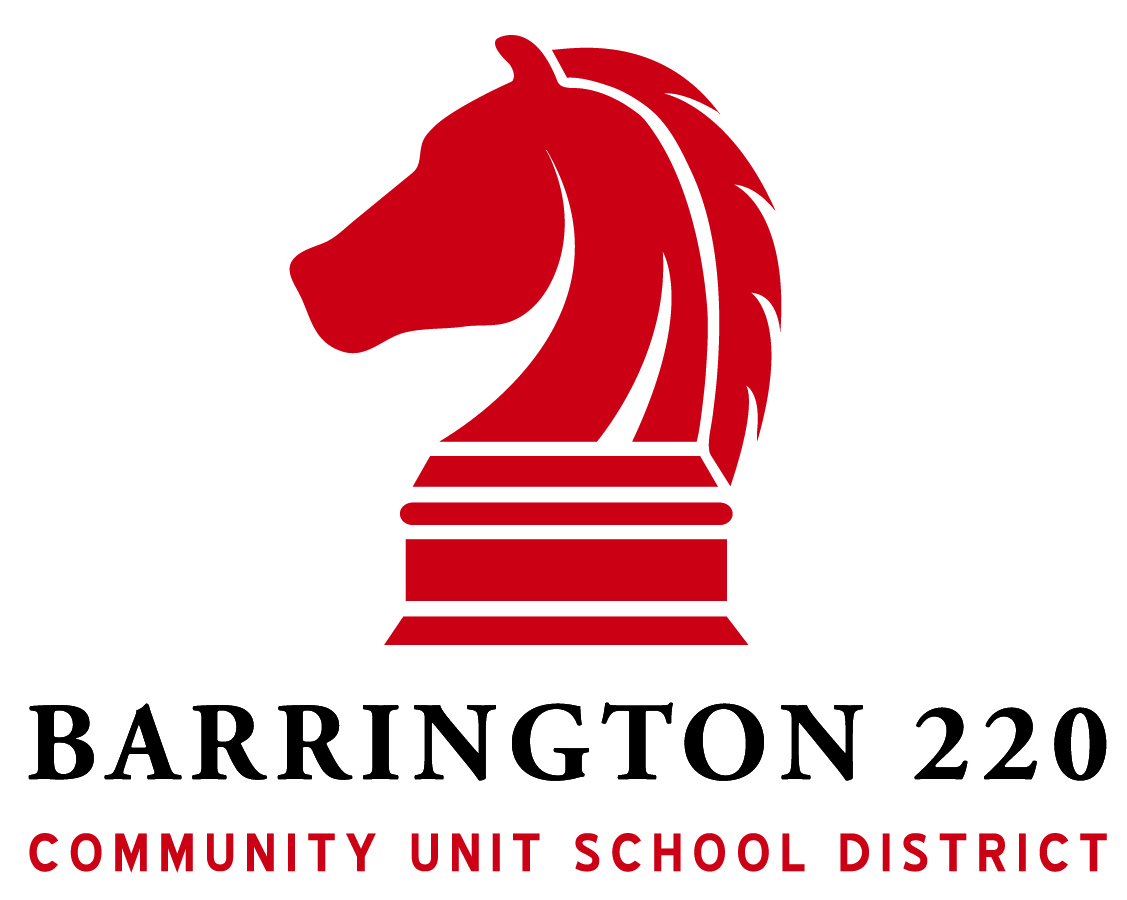 Township high school
DISTRICT   214
NORTHERN  portion
EASTERN  portion
Demographics
High School Districts- D211, D214, D220
William Rainey Harper College
Credit Headcount   17,337 (Fall 2011)
Full-time Equivalent  10,170 (Fall 2011)
Caucasian = 59%
Female = 56%
Developmental Math= 41%
Developmental English =17%
Developmental Reading= 18%
Headcount = 33,471 (2011)
High School Graduates = 6,609 (2011)
% Graduates Enroll at Harper = 35% (2011)
[Speaker Notes: Waiting on update of data from IR]
Northwest Educational Council for Student Success
Purpose
Create intergovernmental agency (Districts 211,214, 220, and Harper College)
Develop programs, share talent and data, and leverage joint resources to increase college and career readiness and reduce the number  who enter developmental education
Inspire postsecondary participation and success 
Provide common professional development and curriculum initiatives that support vision
The Council’s Goals
Ensure Curriculum Alignment. 
Increase the percentage of first-time, full time new students who begin in credit bearing courses.
Identify  funding and leverage partner resources for innovative projects.
Create stackable career and academic pathways that incorporate industry-relevant and postsecondary credentials.
[Speaker Notes: KEN

As noted on MOU, there were 4 goals selected for the Partnership.  Each of these address the national and local needs identified earlier. We have expanded our alliance work with the high schools to align curriculum and lay foundation for college-level expectations.  Our first focus has been on the top two goals.
 
The work of the Council is critical to breaking down traditional barriers and tackling challenges inherent in collaborating in an environment that has different policies and processes.  There is reality to the fact that in Illinois there are different credential policies and other processes in secondary and postsecondary that do not naturally merge. Today you will hear about the challenges as well as the benefits of developing a true partnership focused on student success and completion. 

In particular, over the last two years our focus has been on examining the math curriculum and developing interventions to improve those who start at Harper with college-readiness in Mathematics.  Kimberley and Mary will address the work we have undertaken and the results through our joint work on college-readiness in mathematics.]
Percent of District Graduates attending Harper College
NCCBP peer average: 27%
National median: 22%
Harper: 37%
Partners for Success--Mathematics
What did we know before we began?
About 56% of students coming directly from our feeder high school districts who were enrolling in a math class had to enroll in developmental math.
Of those students who start in the lowest 2 developmental math classes, only about 14% make it out of developmental
Those students who ended with math junior year were at a high risk for placing into  a developmental math class.   Fall 2009 data:
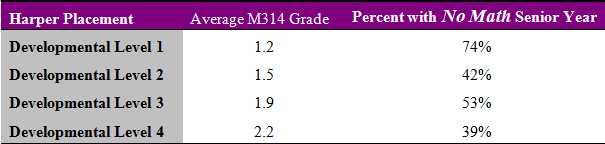 [Speaker Notes: TERRI]
PartnerS for Success--Mathematics
Fall 2009-Spring  2010
Step 1:  Math Compass Testing  
2,416 students from High School D211 were tested
Faced with data, there was an increased interest in collaboration
Step 2:  Trust Building 
Monthly meetings with administration and math faculty from High School and Harper College
Understanding how high school vs college systems work
Sharing course syllabi, final exams, course flowcharts
Listening to what the  high schools wanted 
Step 3:  Curriculum Alignment 
High school Algebra 2 and Harper’s Intermediate Algebra
Common Core served as a framework
[Speaker Notes: TERRI]
Partners for Success--Mathematics
Fall 2010-Spring  2011
Step 4:  Expanded to include other districts 
5,071 students in D21, D214 and D220 took Compass Math
Large meeting with stakeholders from all 3 districts:  Algebra 2 alignment, Harper Intermediate Algebra final for placement, course flowchart, dual credit course, teacher credentials

Step 5:  Finalized curriculum alignment
D211 and Harper math faculty go to Common Core presentation together
Harper math faculty invited to attend several D211 math chairs meetings
D211 had summer curriculum projects to align Algebra 2 and rework senior curriculum
[Speaker Notes: TERRI]
Partners for Success--Mathematics
Fall 2011-Spring  2012
Step 6:  New Courses Offered in High Schools
New senior course approved by District 211 Curriculum Committee
Dual credit course in Districts 211 and 214

Step 7:  Collaborative Writing Project for Harper’s Intermediate Algebra Final
Meeting with counselors, faculty and administration from High School and Harper
Two workshops with an Algebra 2 instructor from each of our 12 feeder high schools and math faculty from Harper
Harper’s Intermediate Algebra final will be given this spring in all 12 high schools
Score of 70% can be used as alternative placement into college-level class
[Speaker Notes: TERRI]
Partners for Success--Mathematics
Results
Increased awareness in high school about prerequisites and math needed for many career fields
Increased collaboration between Harper and high schools and amongst high schools
Increased trust
Increased access and opportunity to careers that can support a family
Opened doors for underrepresented students
A decrease of 20% in the percent of recent high school graduates attending Harper College who place into developmental mathematics
Senior Year of High School
AP Calculus, AP Statistics, or Pre-Calculus
     or
Math 101: Quantitative Literacy
or
A course aligned with Harper’s Intermediate Algebra (the prerequisite for college-level math)
High School Perspectives
Benefits of Partnering:

Achievement of greater student success in the transition from high school to college.

Integration and alignment of curriculum for vocational and academic programs.

Enhancement of shared data capabilities for curricular issues and student/program assessment.

Increased career pathways and dual credit options for students.

Identification of students for summer college support programs.

Financial and academic advantage for students and parents.
[Speaker Notes: NANCY]
High School Perspectives
Challenges in Partnering:

Trust must be developed between community college and high school staff members.

Teaching qualifications differ between community college and high school.
[Speaker Notes: NANCY]
Learnings and Recommendations
Develop Formal Consortiums:  Working relationships outlined in memorandums and voted upon by individual Boards.  

Give and Take:  There needs to be an understanding that we all work differently.  Choices and Flexibility are critical characteristics for success. 

High School and College Faculty Teams:  Faculty need to work together to discuss expectations, articulations, and evaluation processes.  Over time mutual understanding builds strong working relationships. 

Joint Funding:  Partnership needs to work collaboratively to find avenues for funding projects and systemic changes.
NEXT STEPS
Continue to improve math project

Work has begun on curricular alignment in English

Continue to increase dual credit as appropriate

Look for additional ways to work better together
Questions
Relevancy to your campus